CLOTHING
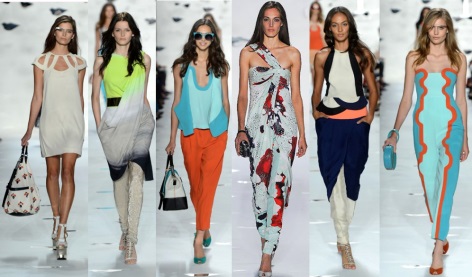 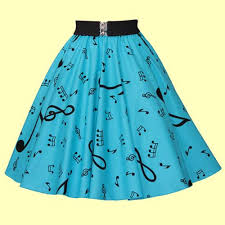 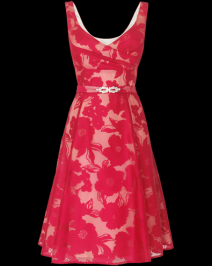 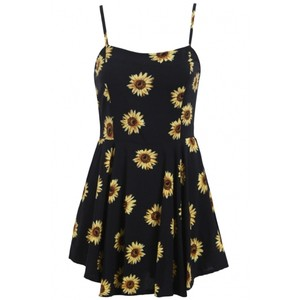 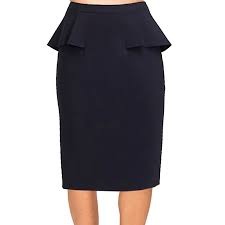 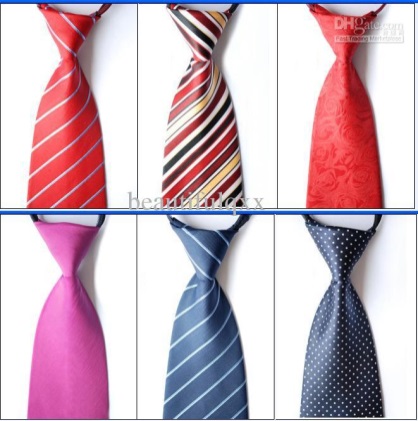 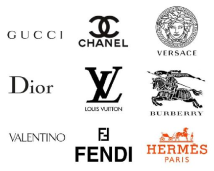 3
2
4
1
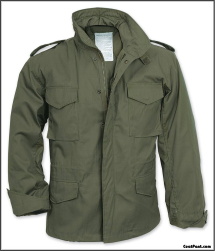 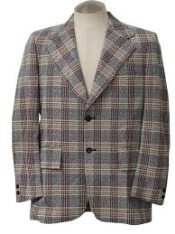 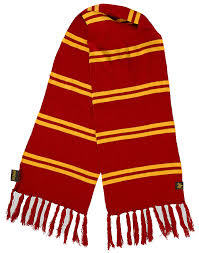 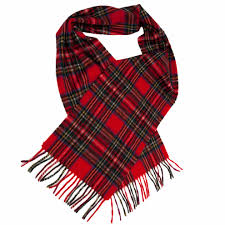 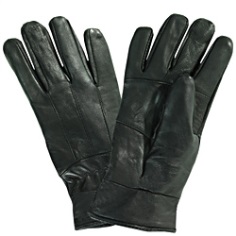 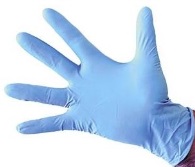 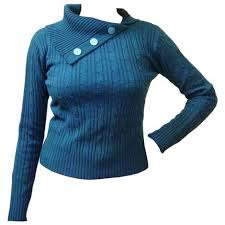 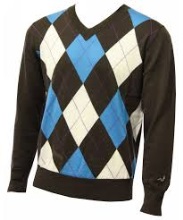 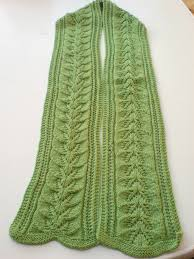 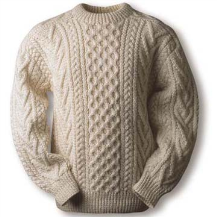 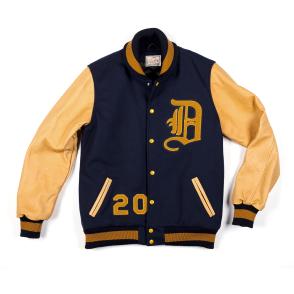 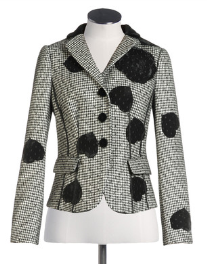 5
8
6
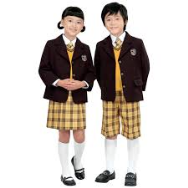 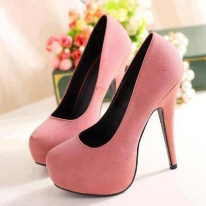 7
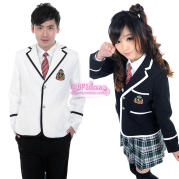 10
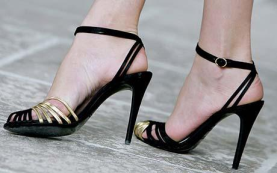 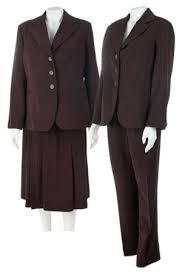 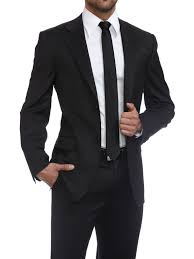 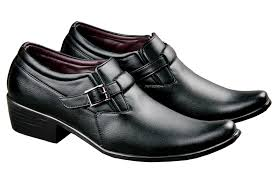 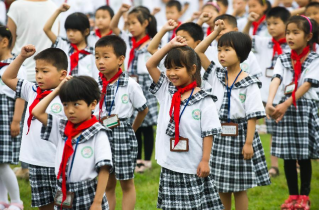 11
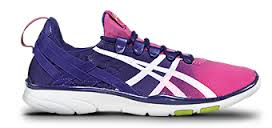 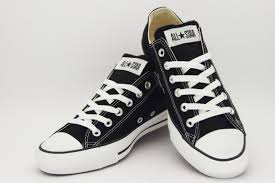 13
12
9
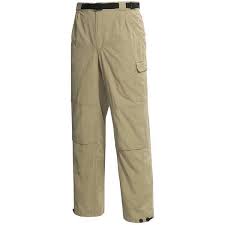 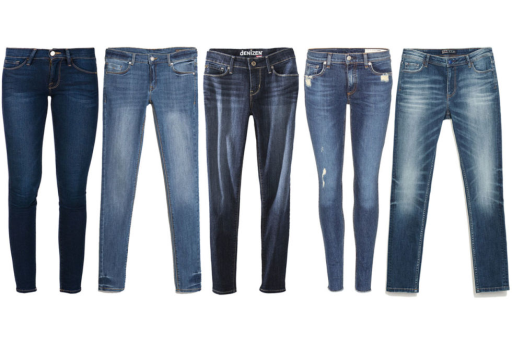 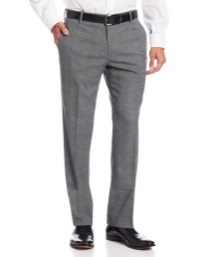 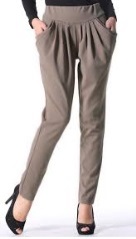 14
15
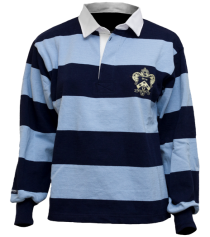 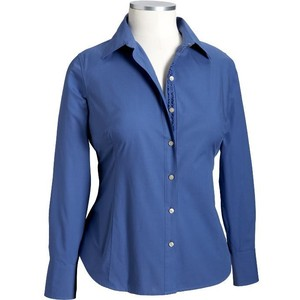 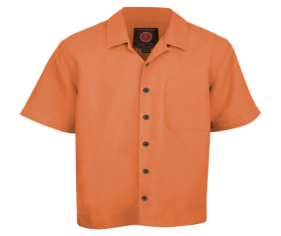 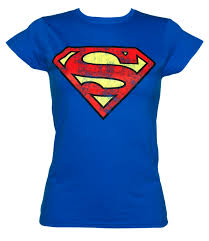 17
16
Comparative Adjectives
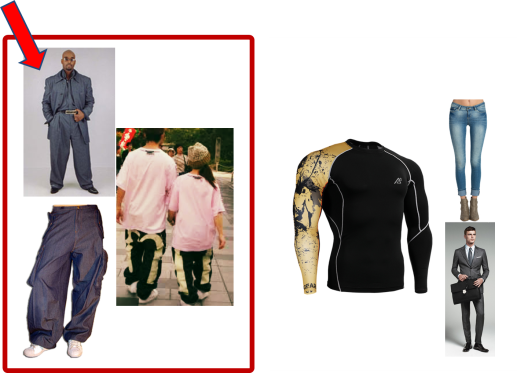 26
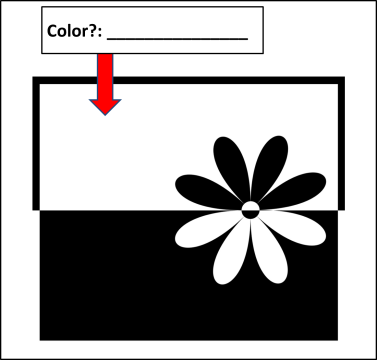 18
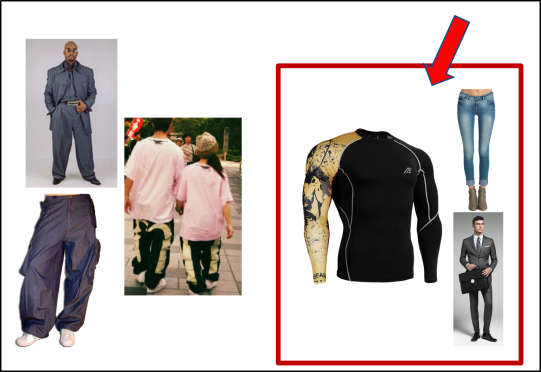 22
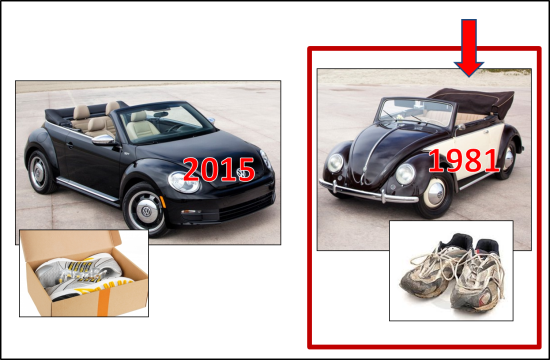 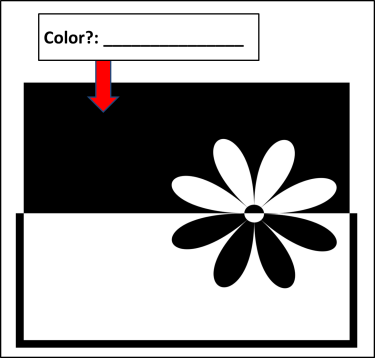 27
19
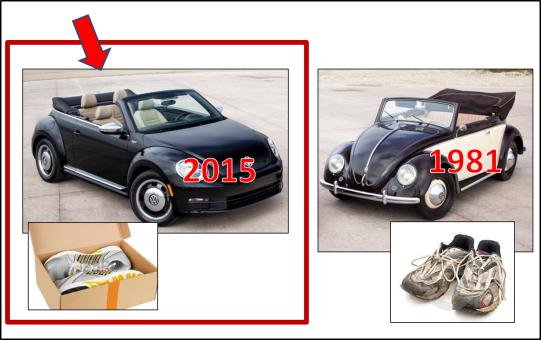 23
1981
2015
1981
2015
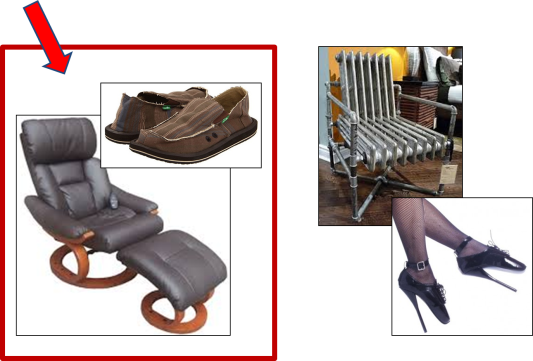 20
24
28
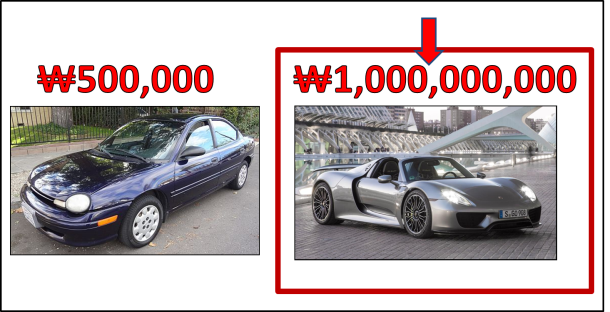 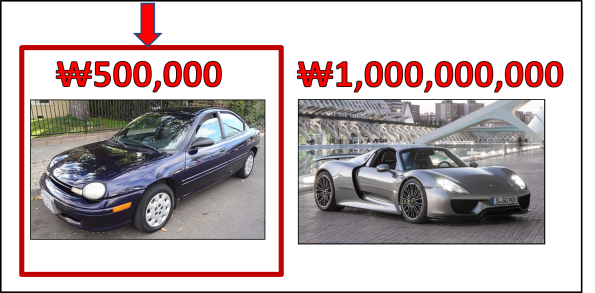 25
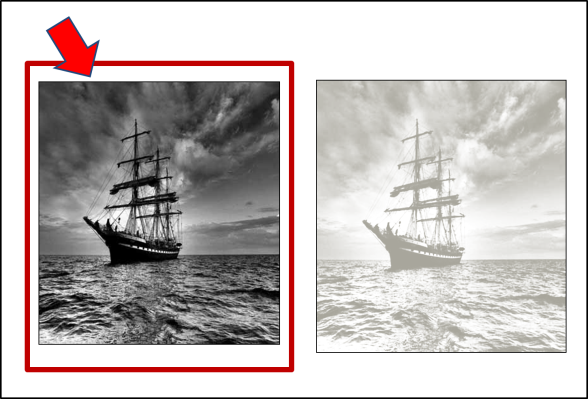 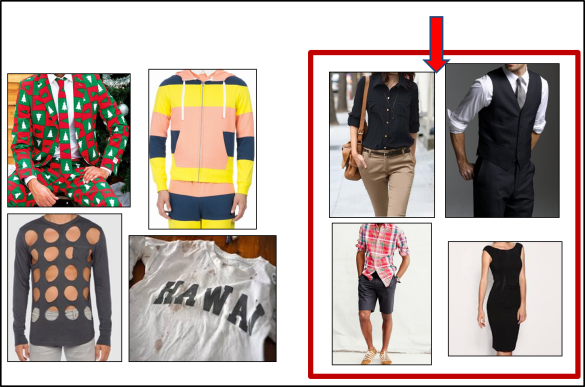 21
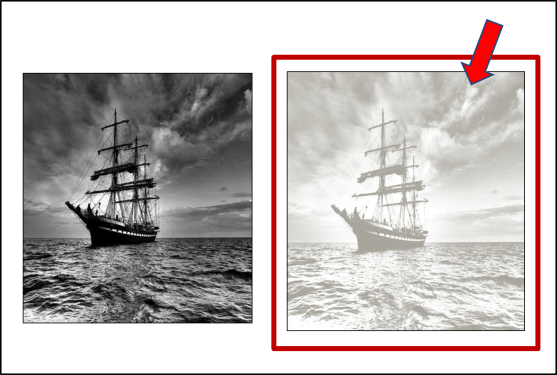 29